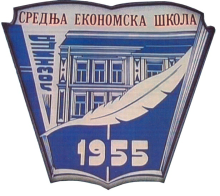 СРЕДЊА ЕКОНОМСКА ШКОЛА ЛОЗНИЦА
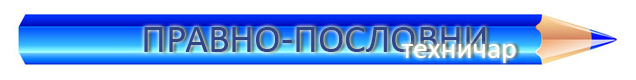 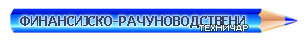 Са нама се лакше и лепше учи
НОВО!!!
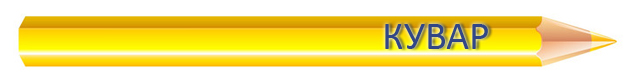 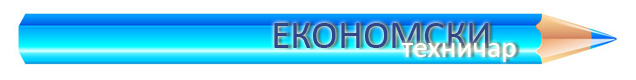 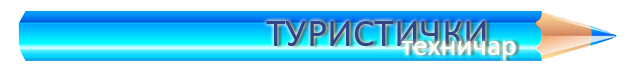 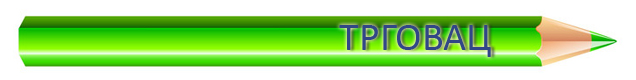 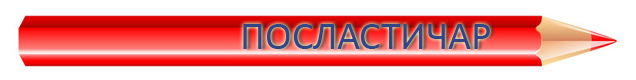 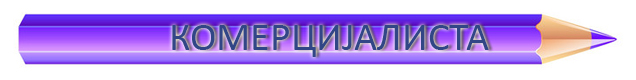 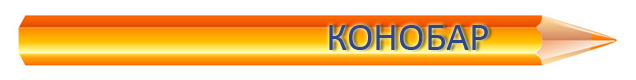 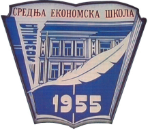 Oбразовни профил:ПРАВНО – ПОСЛОВНИ ТЕХНИЧАР
Трајање образовања: 4 године
Број ученика који се уписује: 30
ПРАВНО-ПОСЛОВНИ ТЕХНИЧАР
Шта је циљ овог образовног профила?
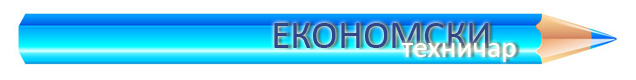 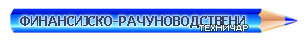 Циљ образовања Правно-пословног техничара  је оспособљавање  ученика за вођење правно-пословне администрације, пословне кореспонденције и комуникације, администрације о запосленима, као и обављање оперативних послова у области јавне управе, планирање и организовање пословних активности.
Ово занимање је комбинација комуникације са људима и обраде докумената.
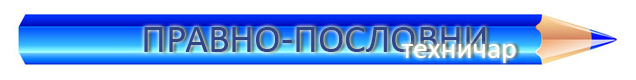 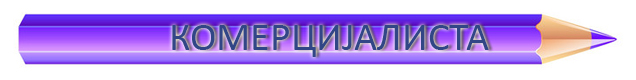 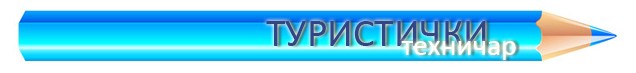 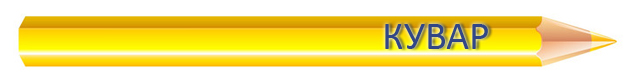 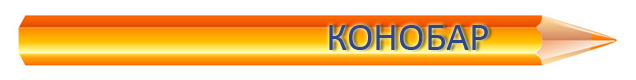 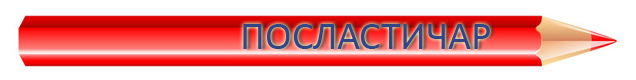 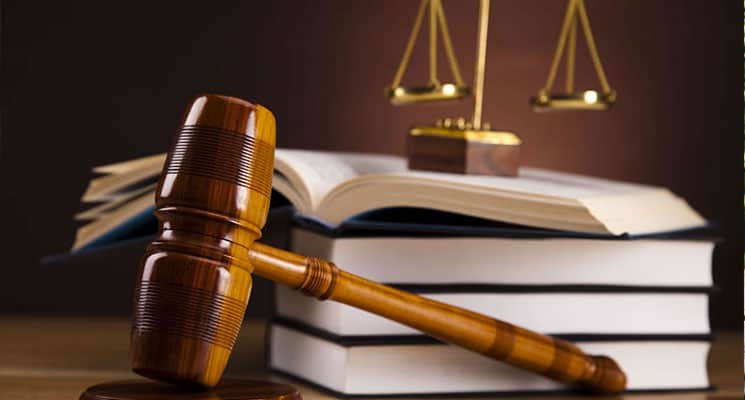 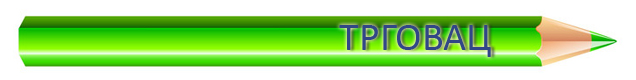 НЕ ПОСТОЈИ НИЈЕДНА ДЕЛАТНОСТ У САВРЕМЕНОМ СВЕТУ, КОЈОЈ НИЈЕ ПОТРЕБАН ДОБАР ПРАВНИК!
ПРАВНО-ПОСЛОВНИ ТЕХНИЧАР
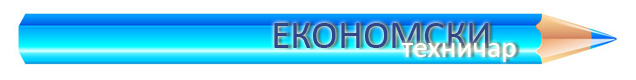 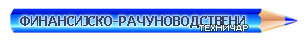 Шта ћете то учити ако упишете овај смер?
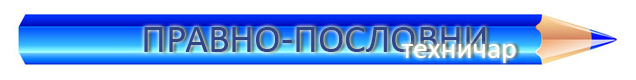 Поред знања из стручних предмета из области права и економије, ученици стичу и солидно опште образовање из предмета српски језик и књижевност, историја, латински језик...
Кроз наставу у овом профилу изучавају се стручни предмети: Радно право, Увод у јавну администрацију,  Организација државе, Правни поступци  (управни, кривични, прекршајни, парнични...), Послови правног промета и др.
По завршетку школовања Правно-пословни техничар обавља  канцеларијске послове из области права и администрације.
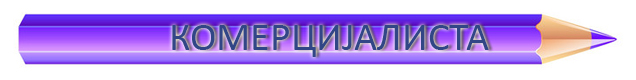 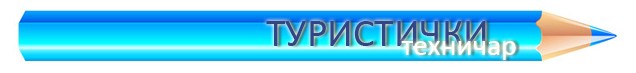 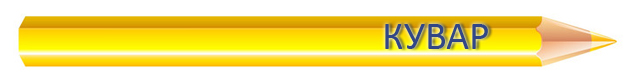 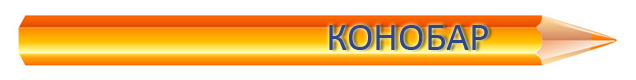 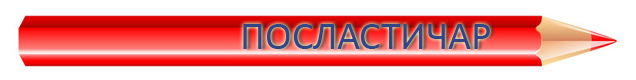 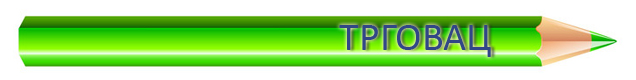 ПРАВНО-ПОСЛОВНИ ТЕХНИЧАР
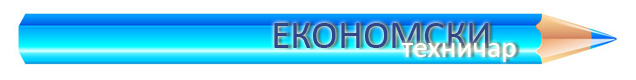 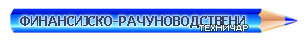 ПРАКСА
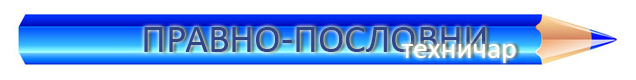 Практична настава за овај смер почиње у првом разреду, одвија се у нашој школи и траје једну недељу, тј. 5 радних дана.

У другом и трећем разреду су три недеље праксе и све три недеље на различитим местима као што су:
 Општина
 Прекршајни суд
 Секретарски послови у средњим школама

У четрвртом разреду су две недеље праксе:
 Основни суд у Лозници
 Општа болница у Лозници (правна служба)
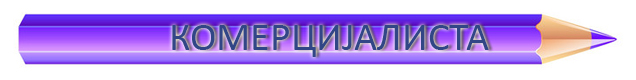 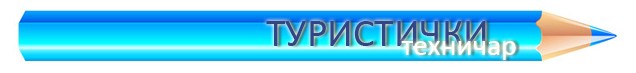 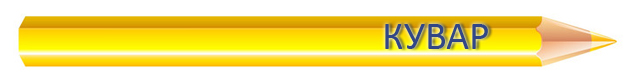 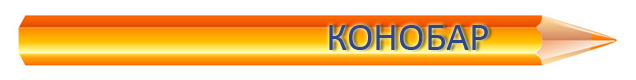 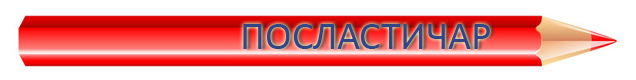 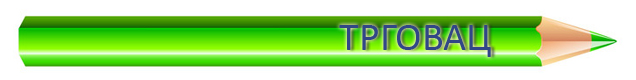 ПРАВНО-ПОСЛОВНИ ТЕХНИЧАР
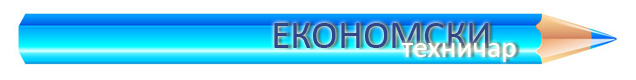 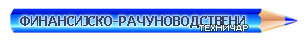 Шта када завршите овај смер?
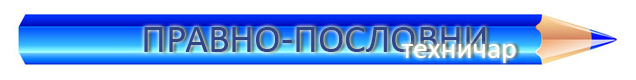 Образовни профил Правно-пословни техничар представља добру основу за ученике који желе да студирају правни факултет, али, знање стечено из различитих општеобразовних предмета омогућава им упис и многих других факултета.

Међутим и уколико не желите да студирате бићете оспособљени за обављање најразличитијих канцеларијских и секретарских послова!
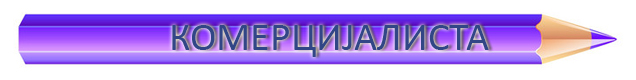 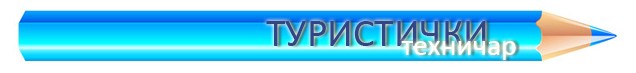 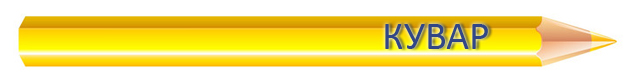 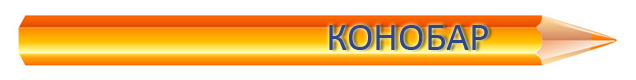 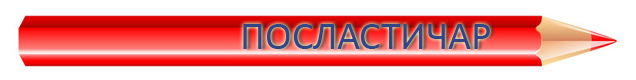 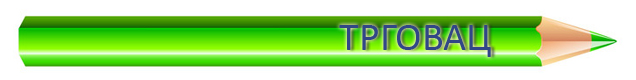 Симулација суђења
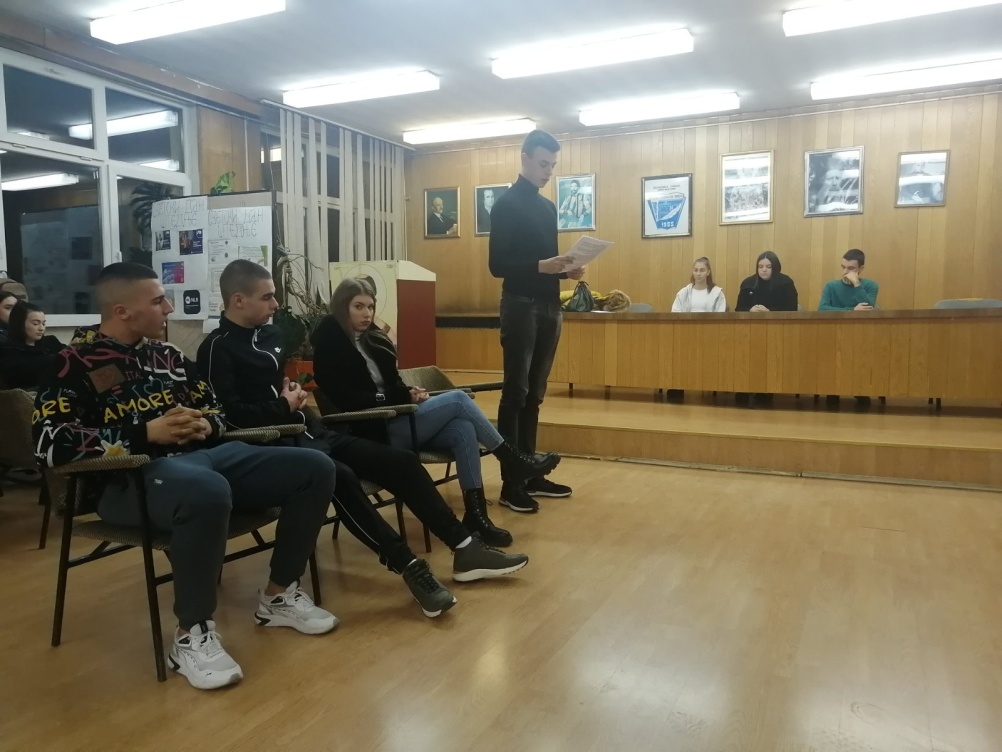 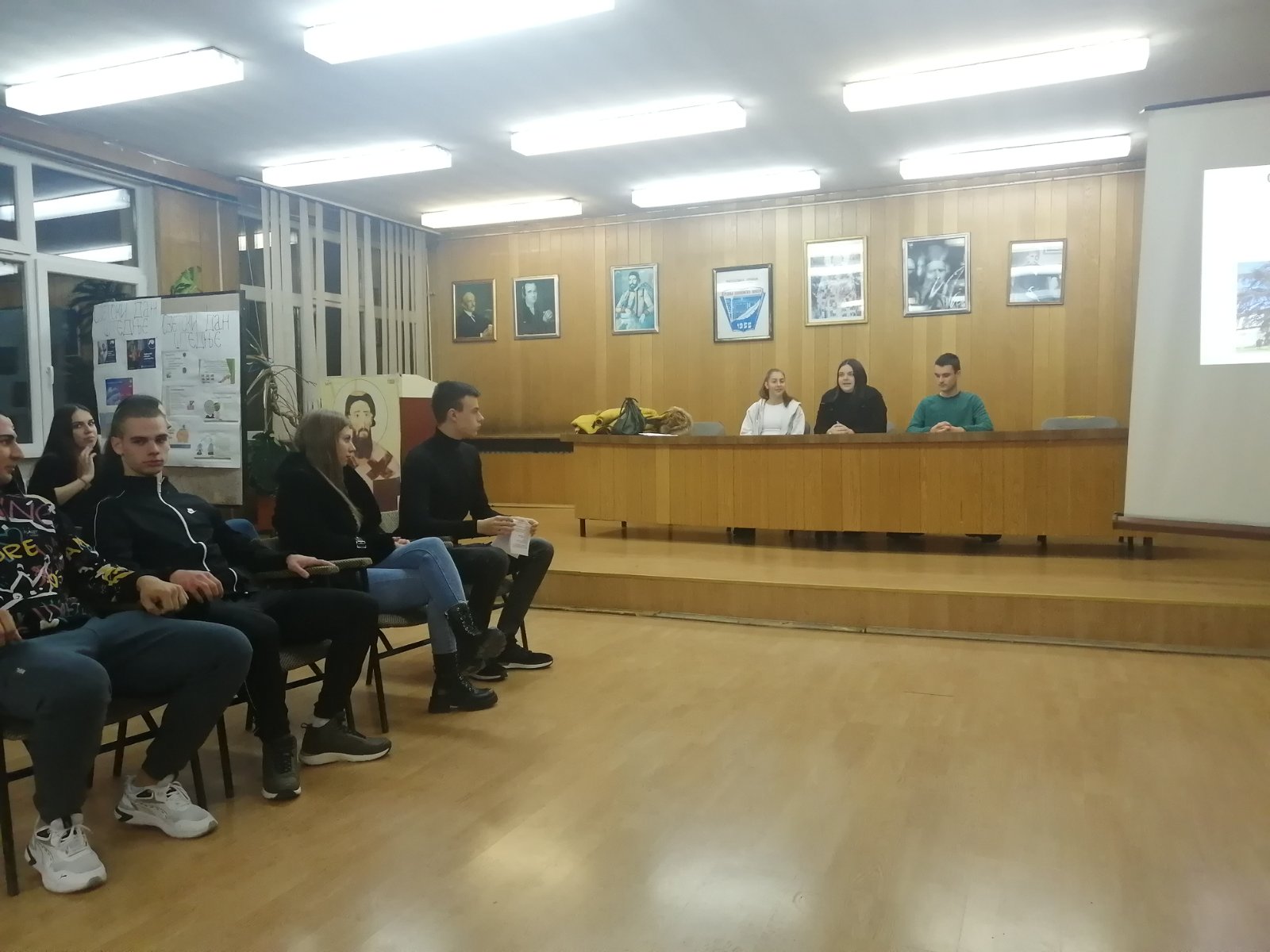 Симулација суђења
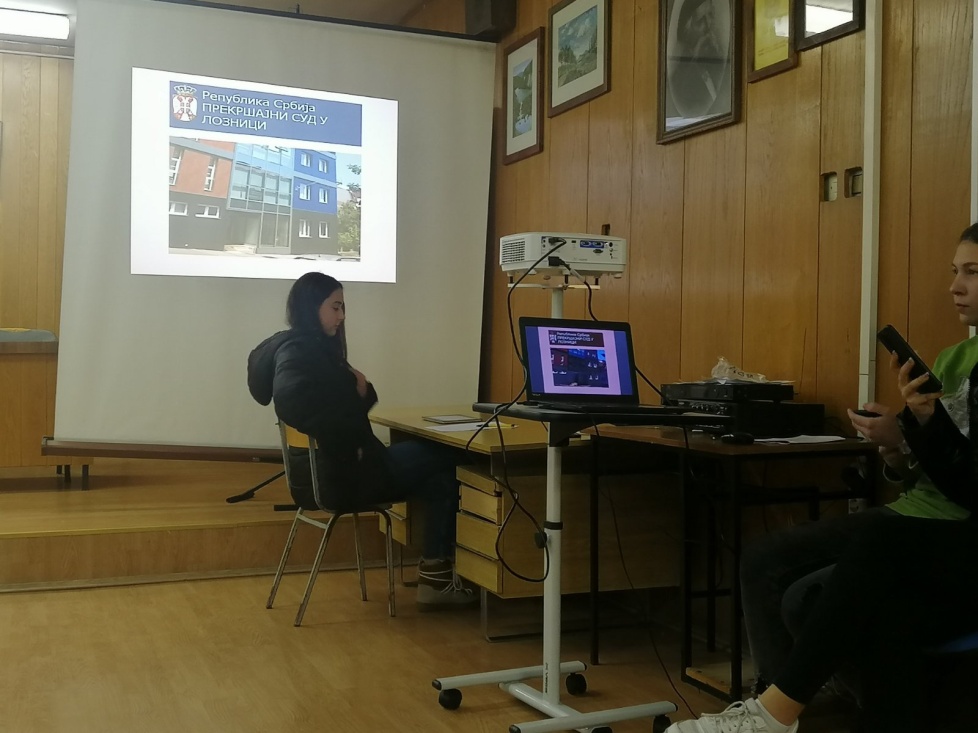 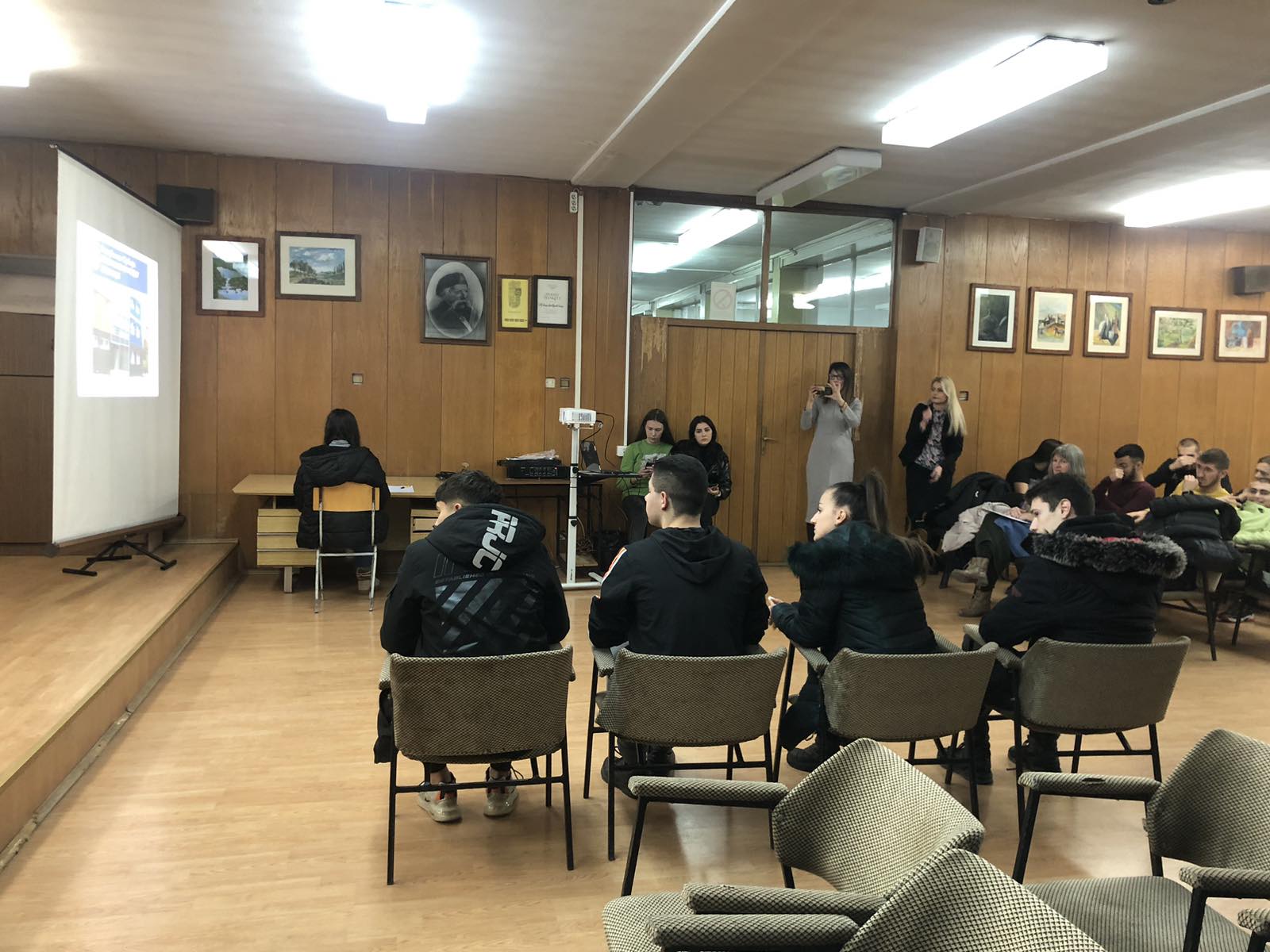 ПРИДРУЖИ СЕ И ТИ И ПОСТАНИ ПОНОСНИ ЧЛАН ПРАВНЕ ПОРОДИЦЕ У СРЕДЊОЈ ЕКОНОМСКОЈ ШКОЛИ!
Школујемо ученике у оквиру два подручја рада:
ЕКОНОМИЈА, ПРАВО И АДМИНИСТРАЦИЈА

ЕКОНОМСКИ ТЕХНИЧАР - 30 ученика, траје 4 године

ФИНАНСИЈСКO-РАЧУНОВОДСТВЕНИ ТЕХНИЧАР - 30 ученика, траје 4 године

ПРАВНО-ПОСЛОВНИ ТЕХНИЧАР - 30 ученика, траје 4 године

КОМЕРЦИЈАЛИСТА - 30 ученика, траје 4 године
ТРГОВИНА, ТУРИЗАМ И УГОСТИТЕЉСТВО

ТУРИСТИЧКИ ТЕХНИЧАР - 30 ученика, траје 4 године

КОНОБАР - 30 ученика, траје 3 године (дуално)

КУВАР - 30 ученика, траје 3 године (дуално)

ПОСЛАСТИЧАР  - 15 ученика, траје 3 године
ТРГОВАЦ - 15 ученика, траје 3 године
ОВА ШКОЛА ОМОГУЋАВА ТИ ДА:
КОМПЕТЕНТНО ОБАВЉАШ ПОСАО ЗА КОЈИ СИ СТЕКАО ДИПЛОМУ
НАСТАВИШ ДАЉЕ ШКОЛОВАЊЕ
ЗА ВРЕМЕ ШКОЛОВАЊА УЧЕСТВУЈЕШ У РАЗНИМ ВАННАСТАВНИМ АКТИВНОСТИМА
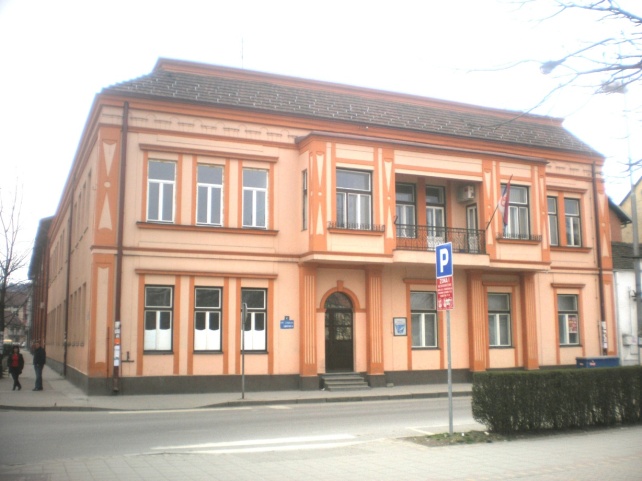 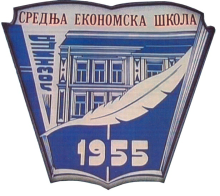 СРЕДЊА ЕКОНОМСКА ШКОЛА ЛОЗНИЦА
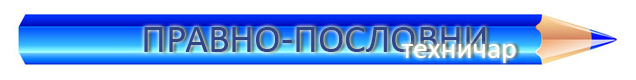 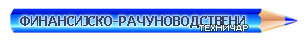 Нека твој избор буде прави!
НОВО!!!
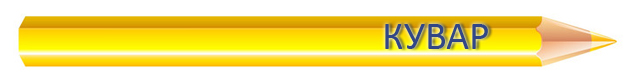 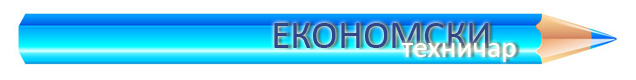 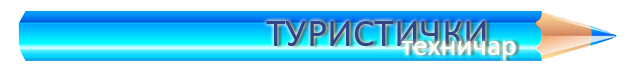 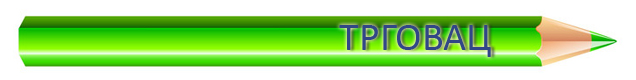 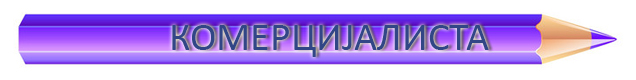 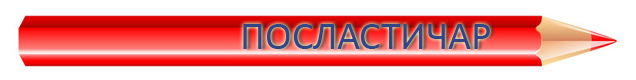 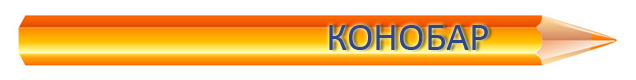